Топ-5 советов для работы с длительно неработающим, незамотивированным гражданином
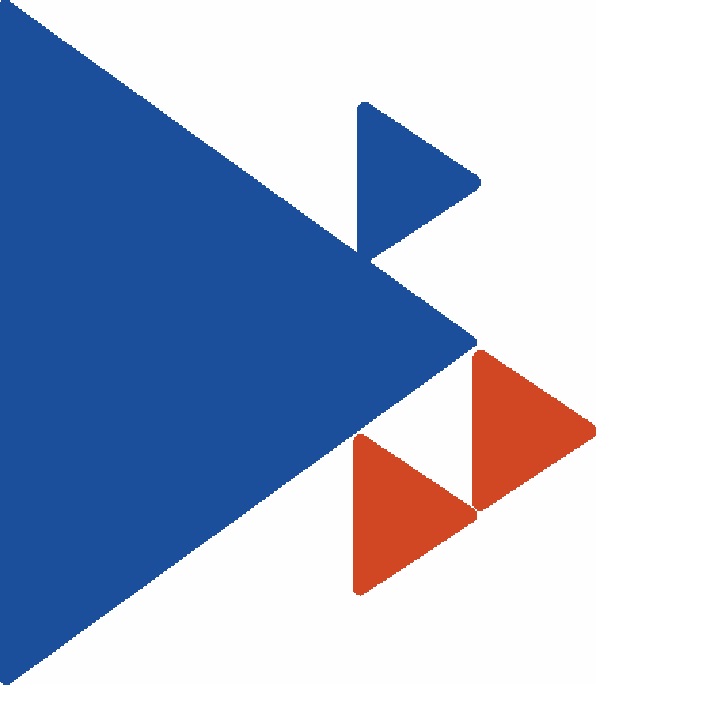 Установление контакта  с соискателем, установить доверительное отношение
Выбор приоритетного направления трудовой деятельности
Составление плана действий для поиска работы и визуализация «идеальной» вакансии, представление себя на этом рабочем месте
Предоставление соискателю возможности получения новых знаний (обучение), навыков(временное трудоустройство,  прохождения собеседований), предоставление услуги «мое собеседование"
Создание условий для укрепление самооценки соискателя, тренинги, консультация психолога